IB Physics I
grade in progress
categories
missing assignments
21 day rule  11/3
labs
SAs – M/Th 7:20
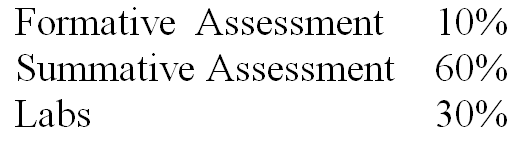 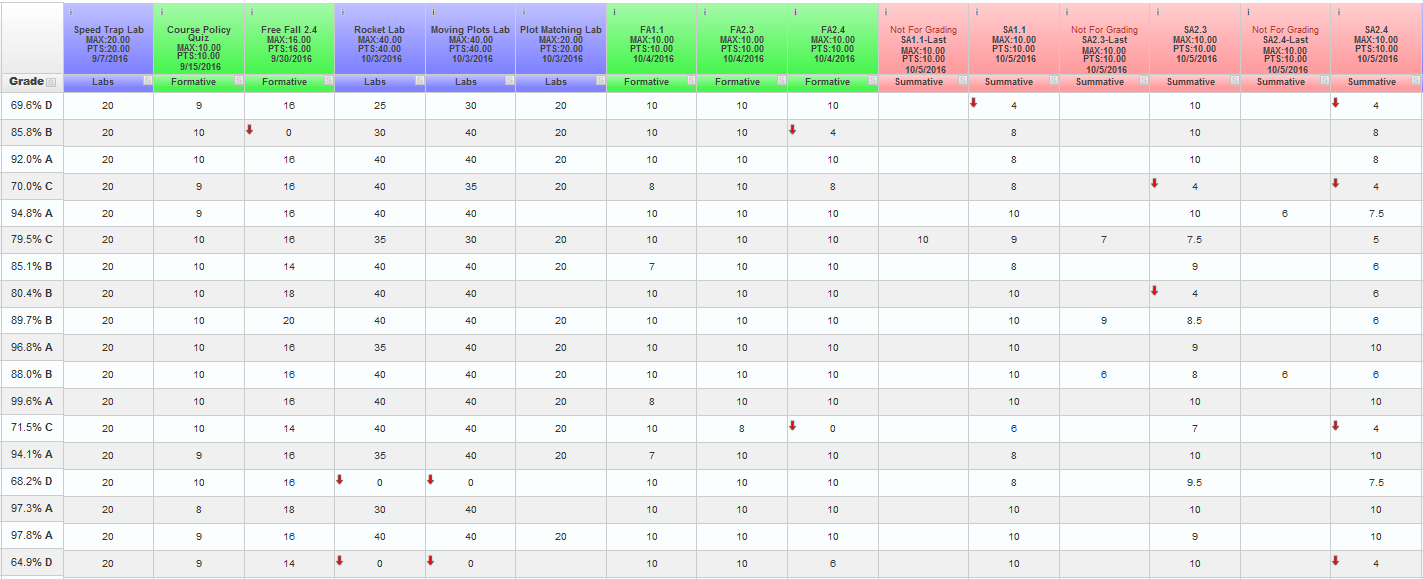 IB Physics I
video flips
formative work
show website
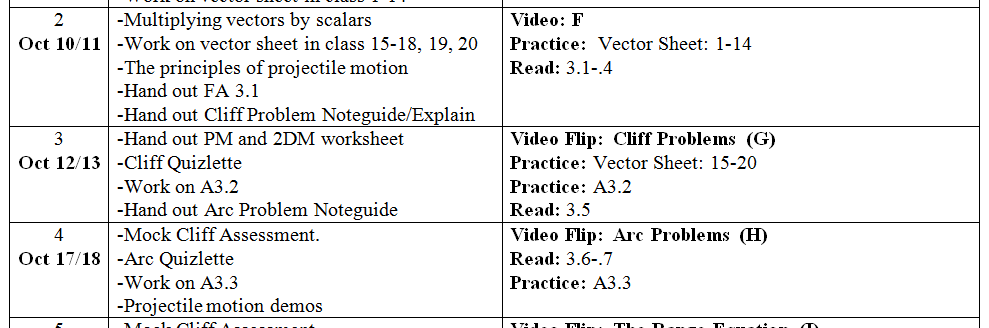